Bezpieczny Internet
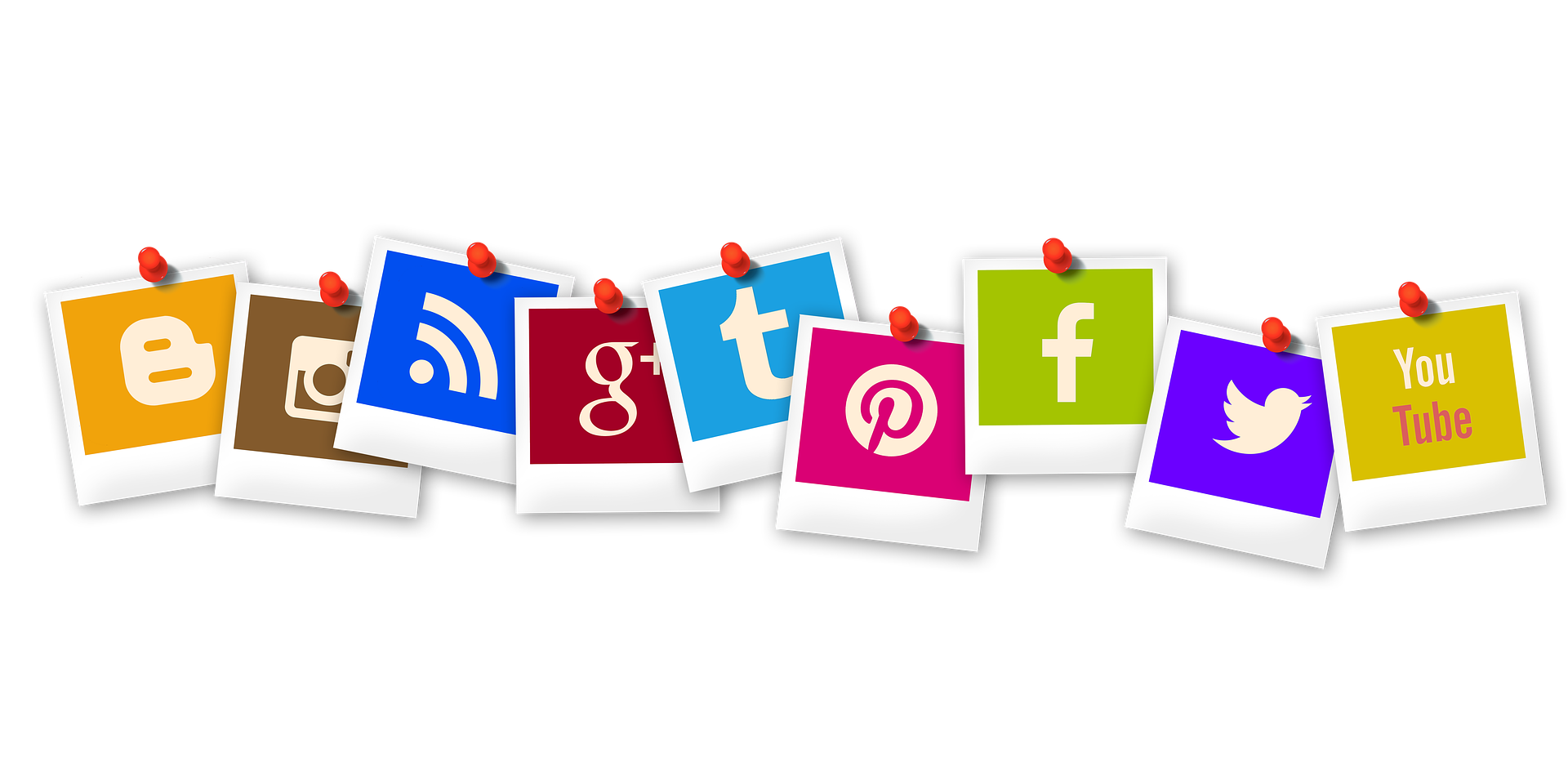 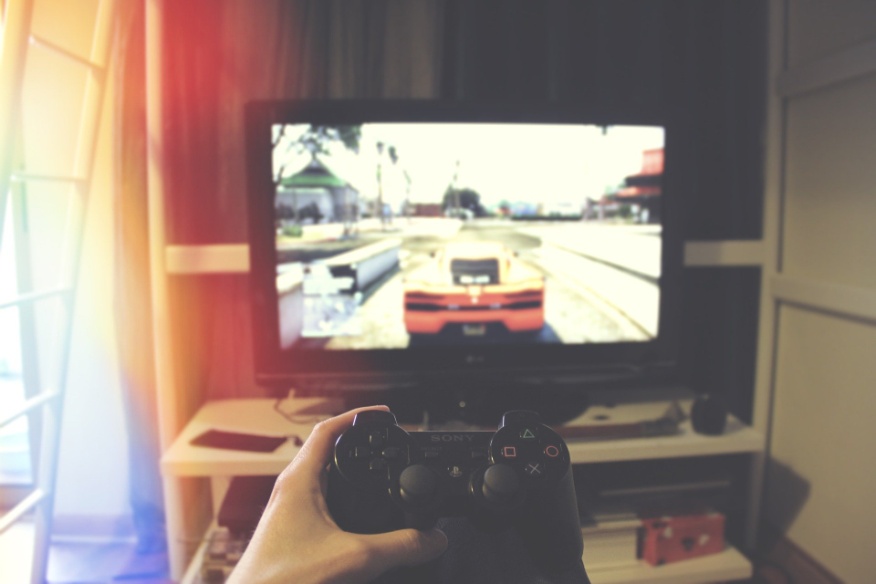 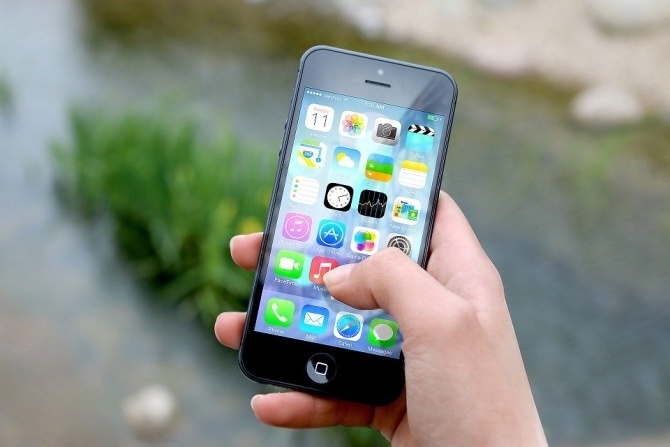 Internet daje wiele 
możliwości
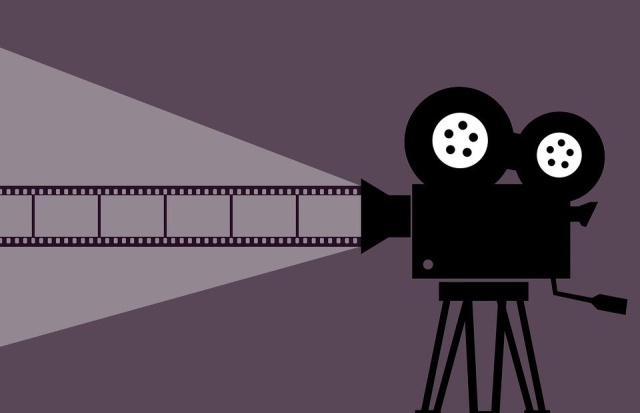 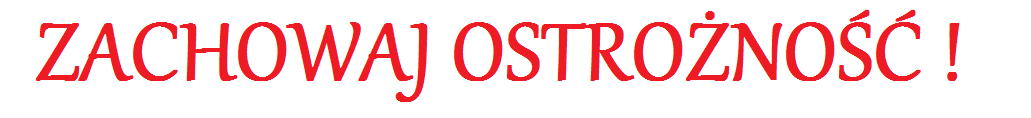 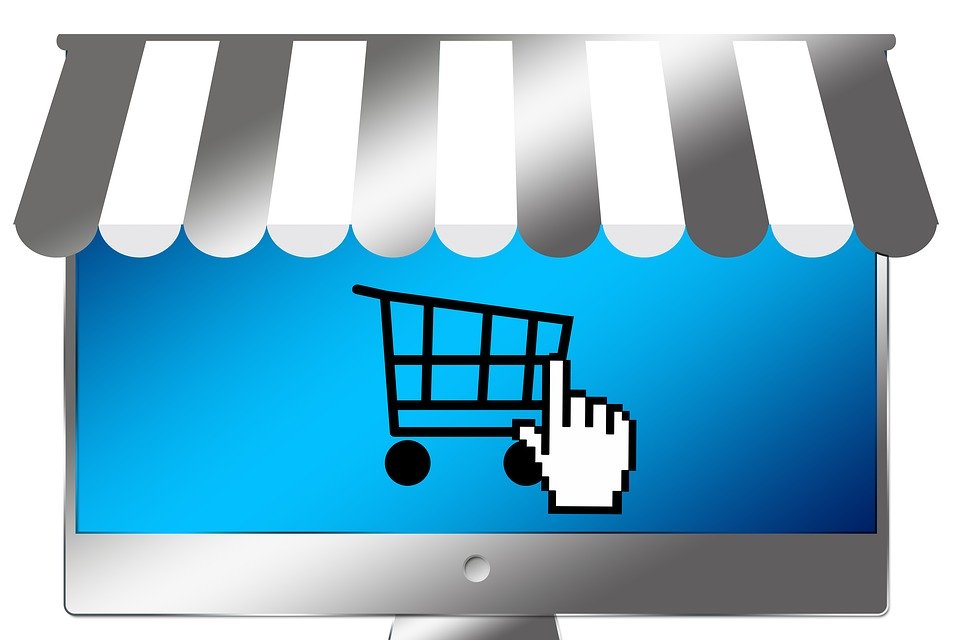 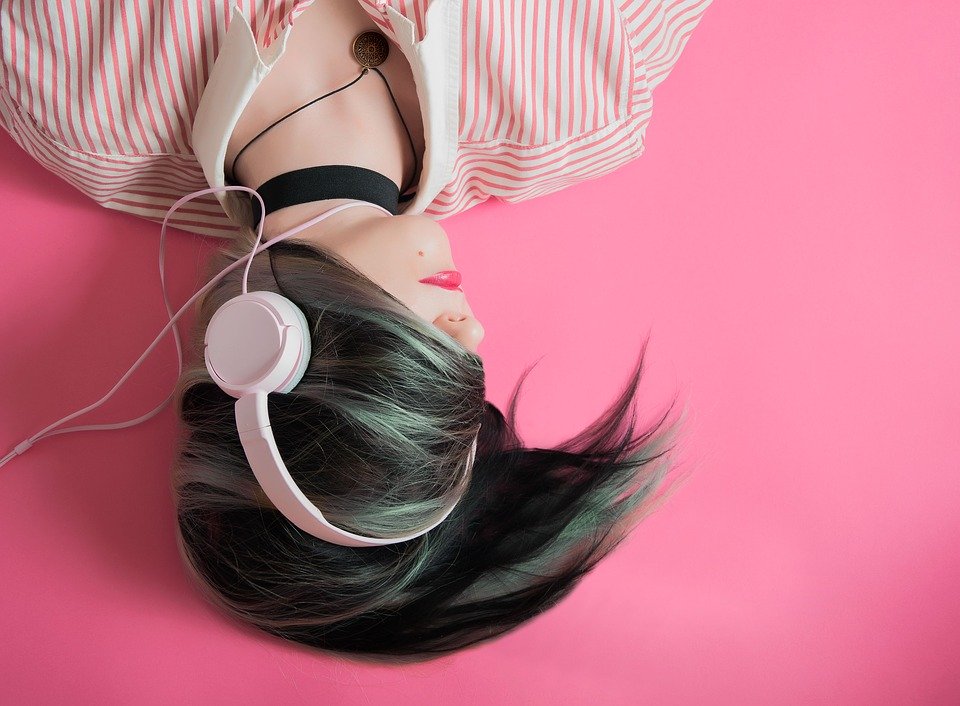 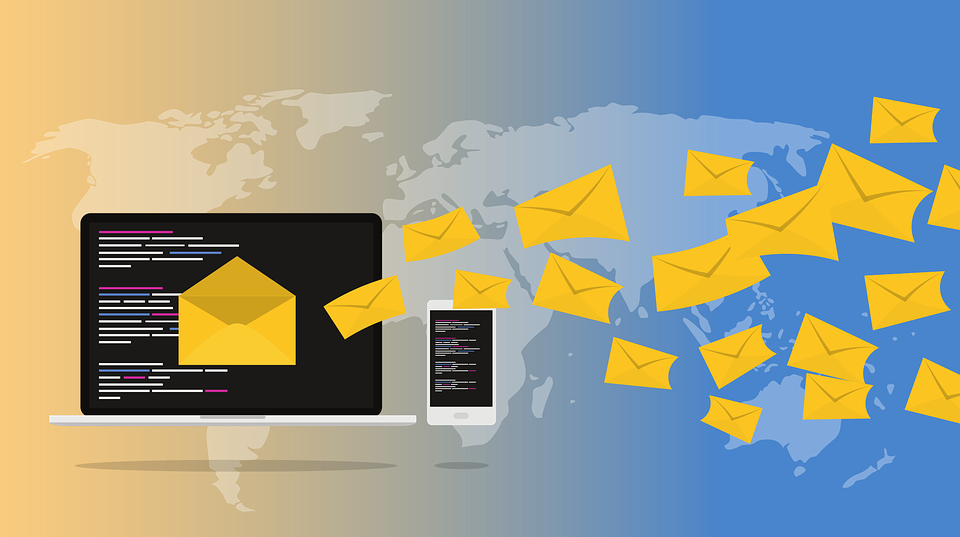 Korzystanie z Internetu jest dla nas czymś  przyjemnym i wręcz banalnym. 
I w tym PROBLEM!
Często nie jesteśmy świadomi 
niebezpieczeństw,
na które się narażamy .
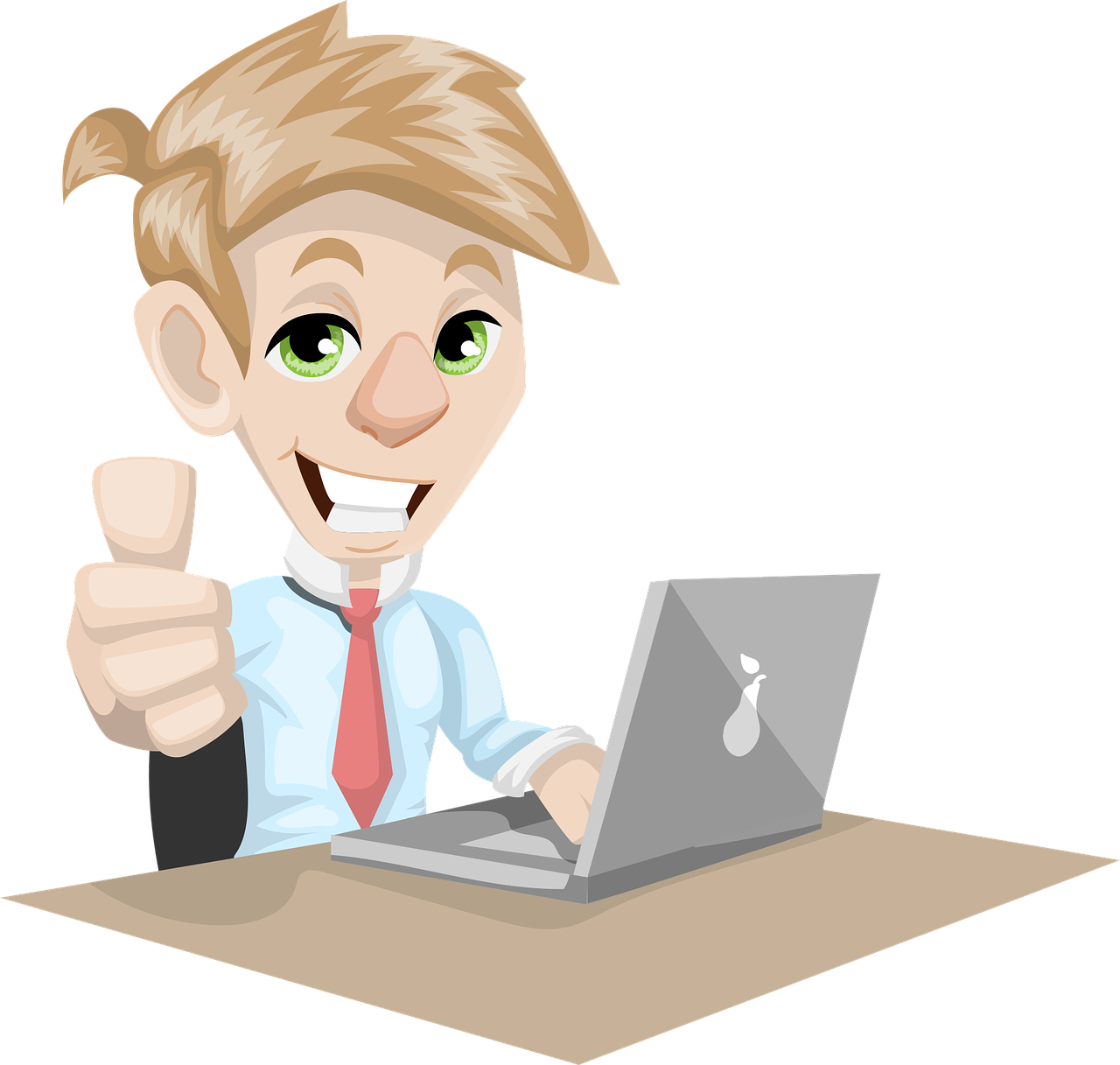 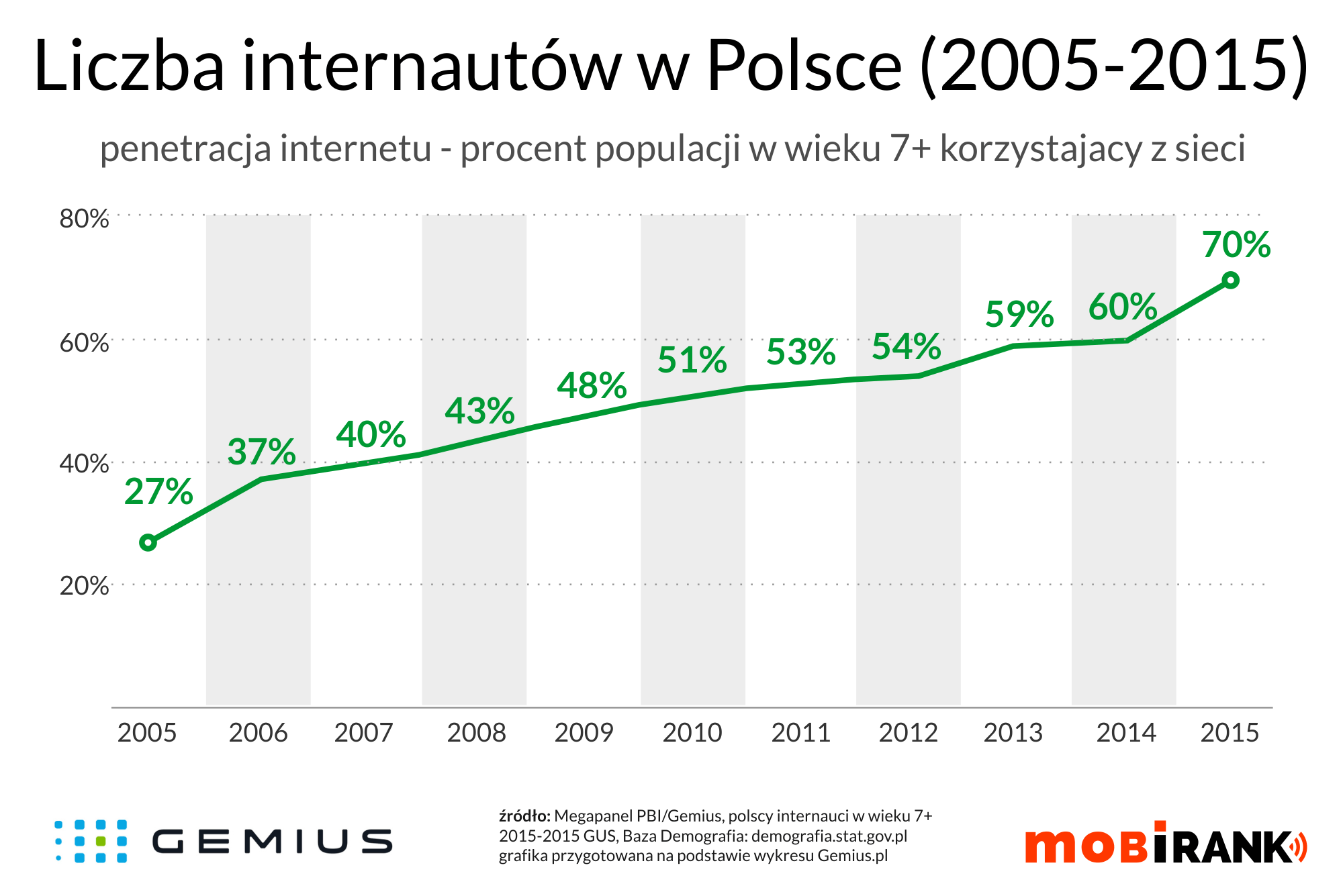 Jak podają statystyki coraz więcej korzystamy z internetu, w tym najmłodsi.
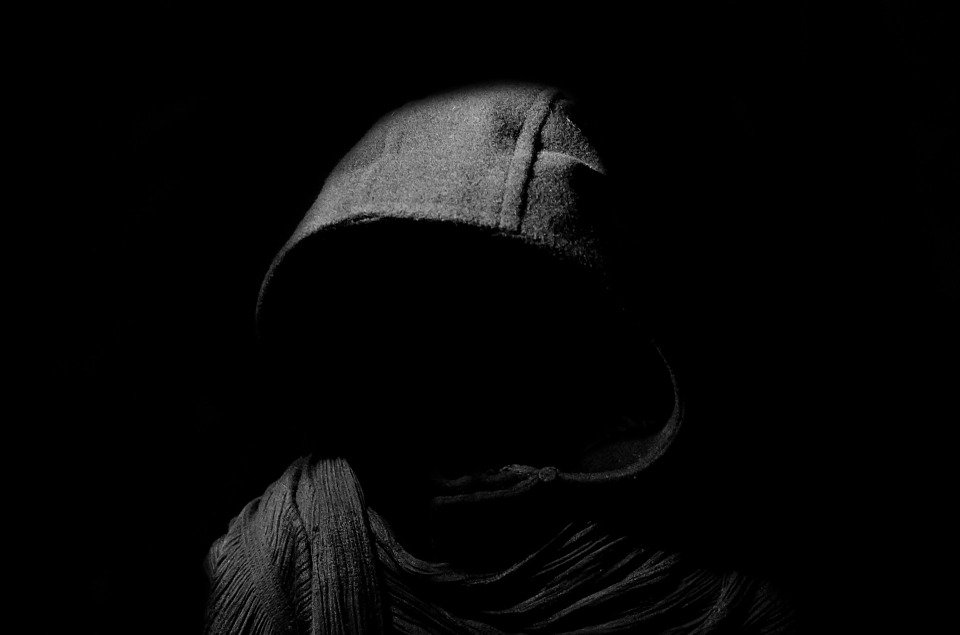 Choć Internet jest jednym z najwspanialszych źródeł wiedzy na świecie, ma również swą ciemniejszą stronę
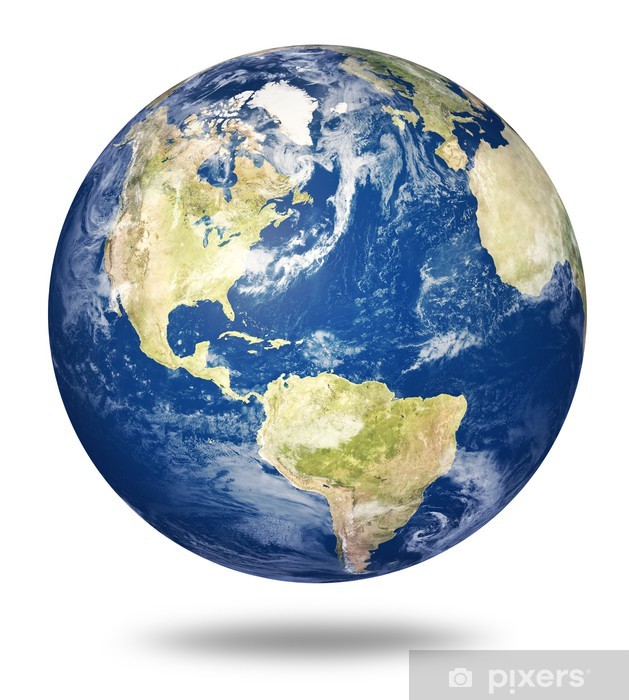 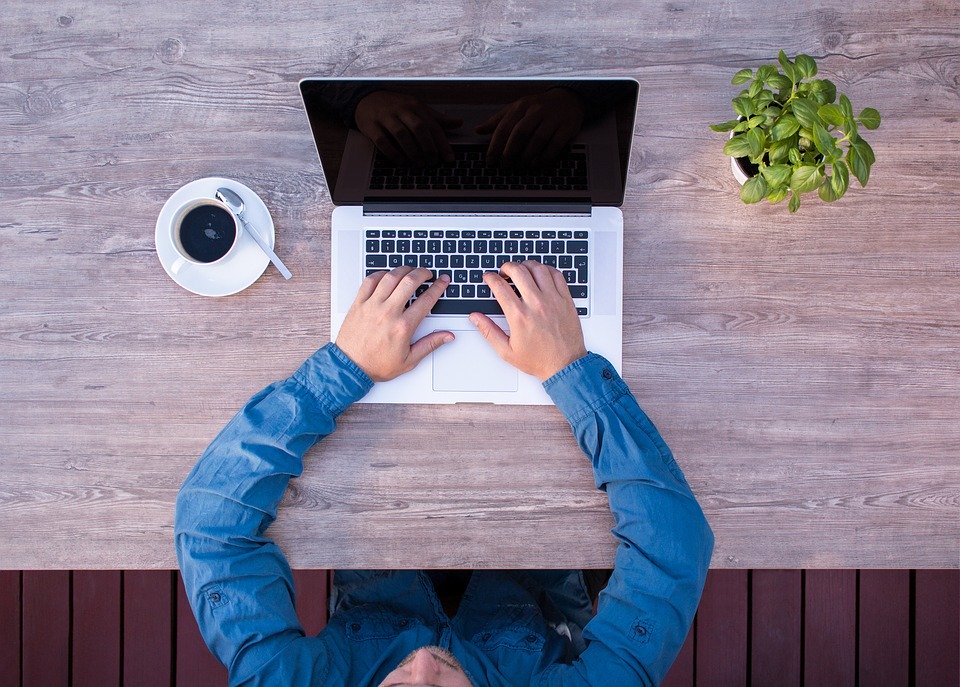 Wiele zagrożeń możesz uniknąć jeśli tylko będziesz je znał!!!
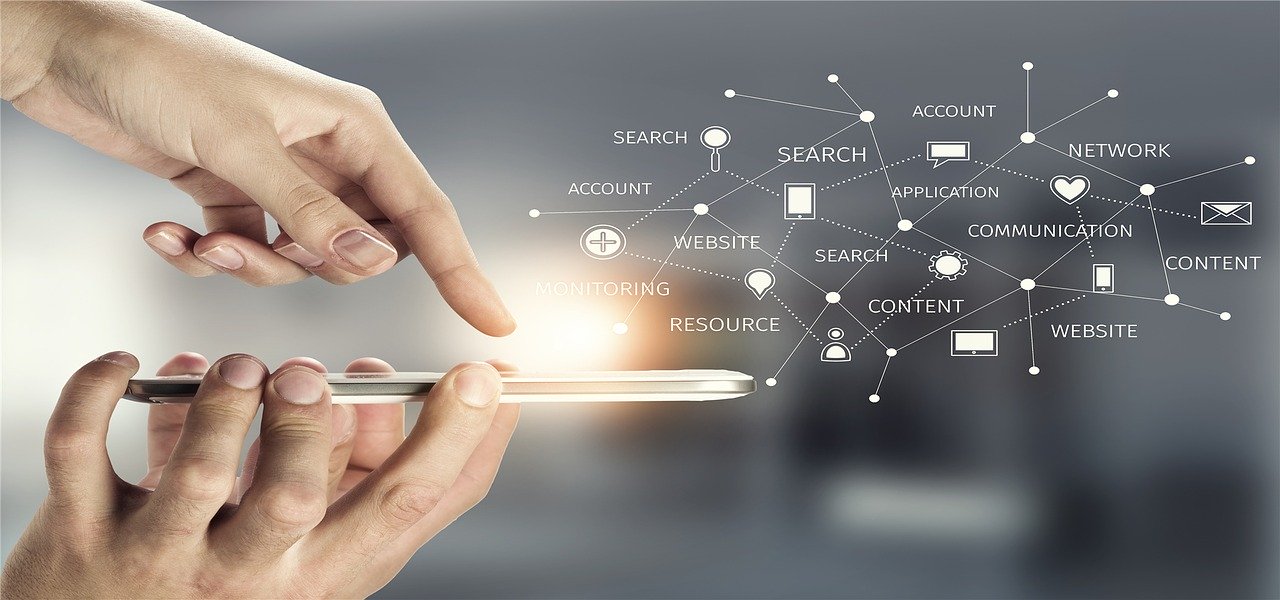 Korzystaj z SIECI Z GŁOWĄ!!!
Nie podawaj swoich danych osobowych.(Telefonu,
adresu zamieszkania, itp.)
Mogą wpaść w niewłaściwe 
ręce.
Nie zamieszczaj zdjęć,
których potem byś żałował. .
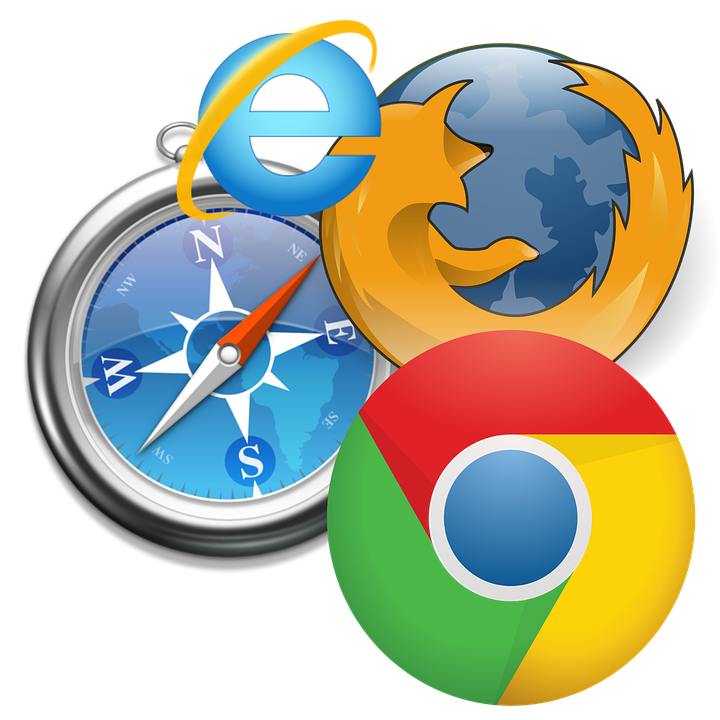 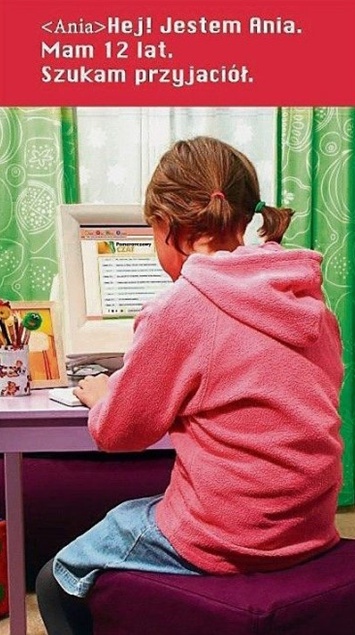 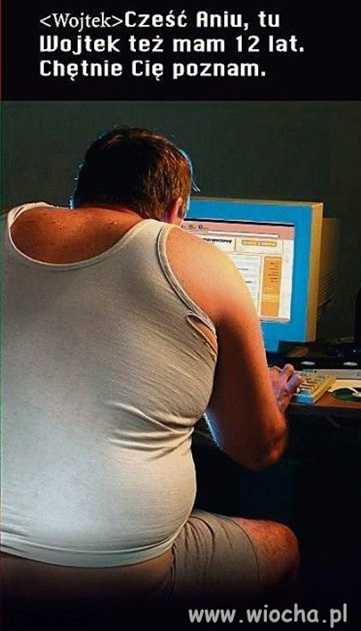 Nigdy nie rozmawiaj z osobami których nie znacz. Nie masz pewności z kim rozmawiasz!!!
Internet to miejsce wielu oszustw
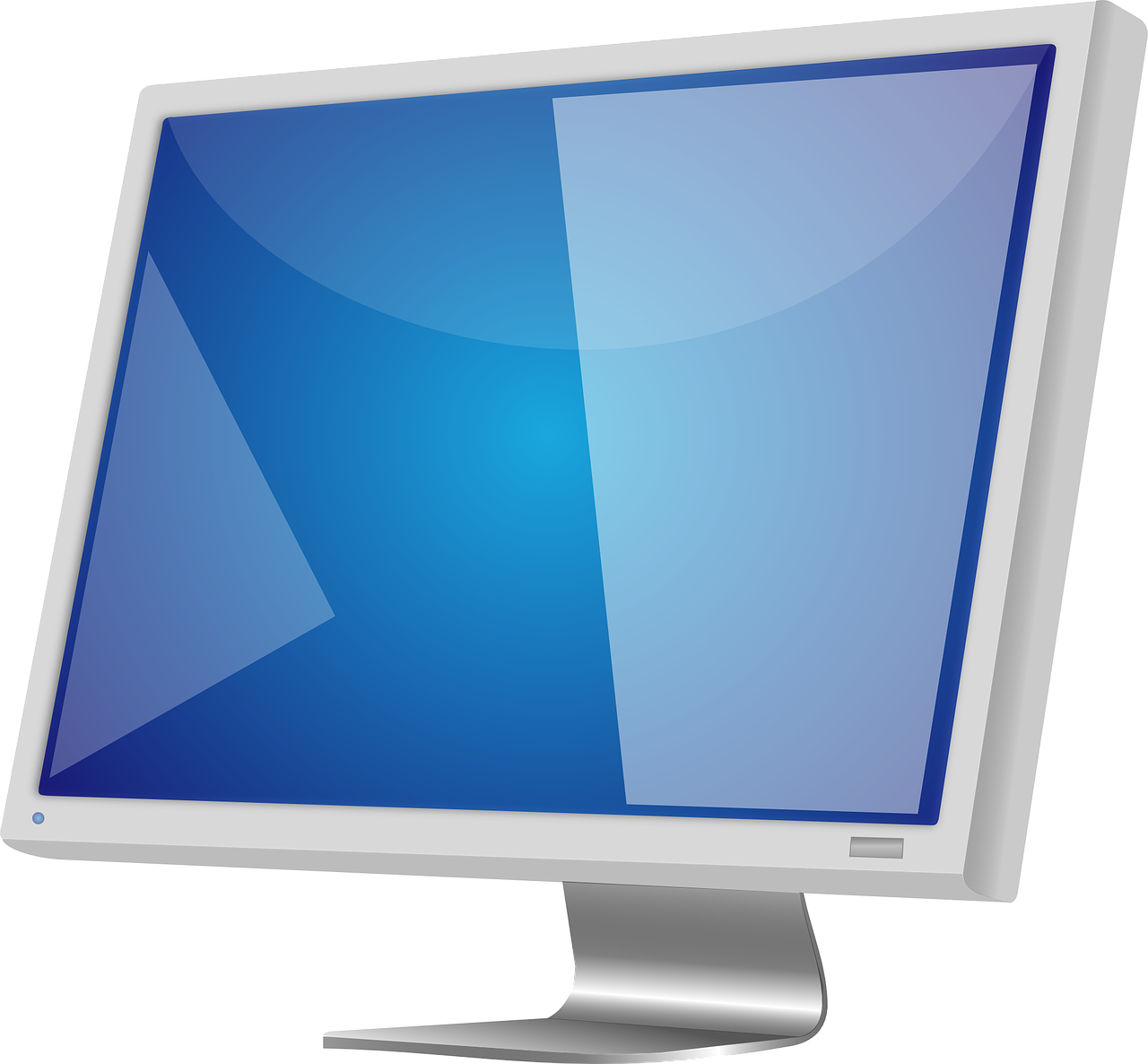 W sieci znajdują się użytkownicy, którzy celowo wykradają dane osobowe, by stworzyć bazę i z zyskiem ją sprzedać. Należy też pamiętać, że dostęp do danych pozwala na złamanie różnych zabezpieczeń.
Chroń swoje dane !!!!!!!!
Możemy spotkać się z osobami które będą chciały nas zranić lub z nas się nabijać.
Gdy spotkasz taka osobę nie bój się powiedzieć o ty  innym!!!!!!!!
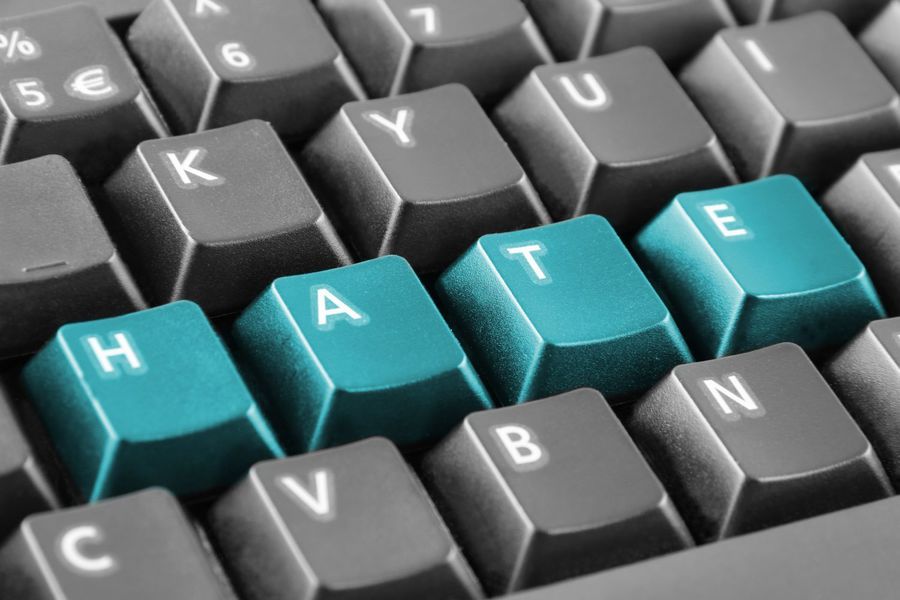 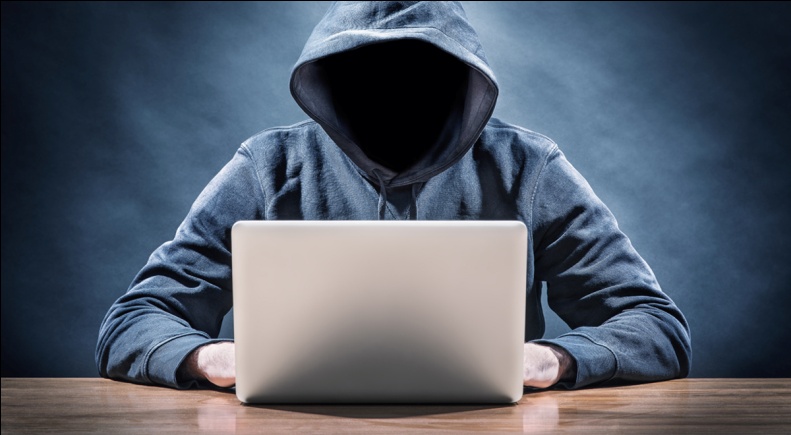 Dziękuje za uwagę
!!!!!!!!!